Team Covalence
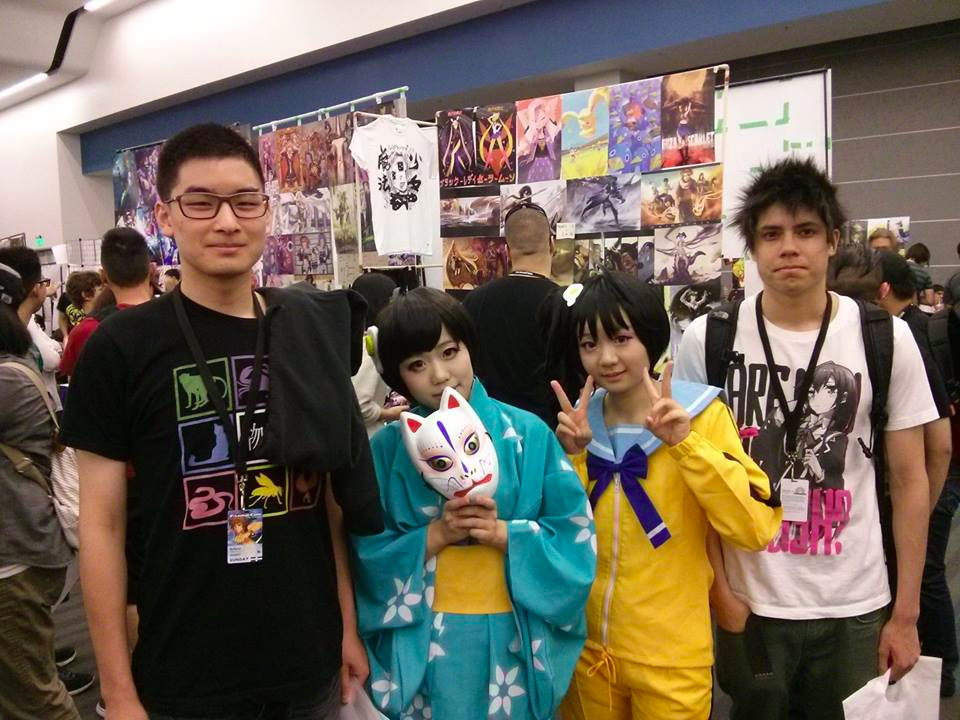 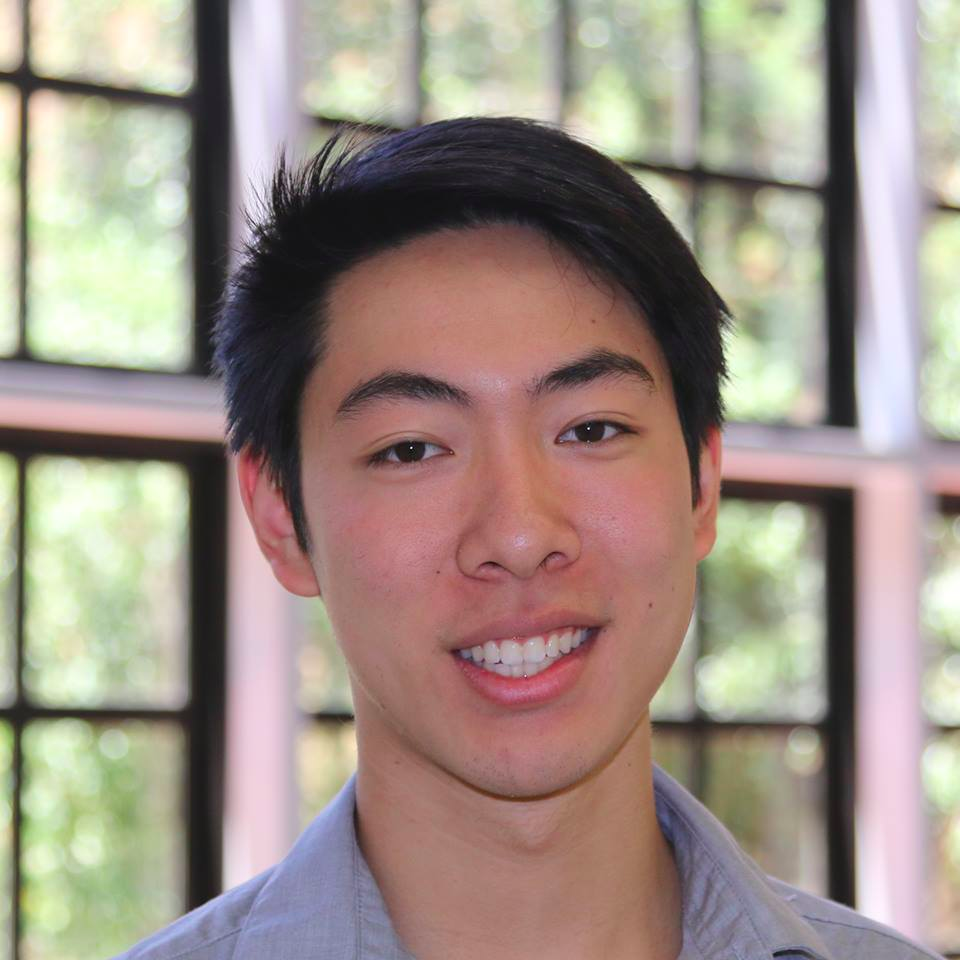 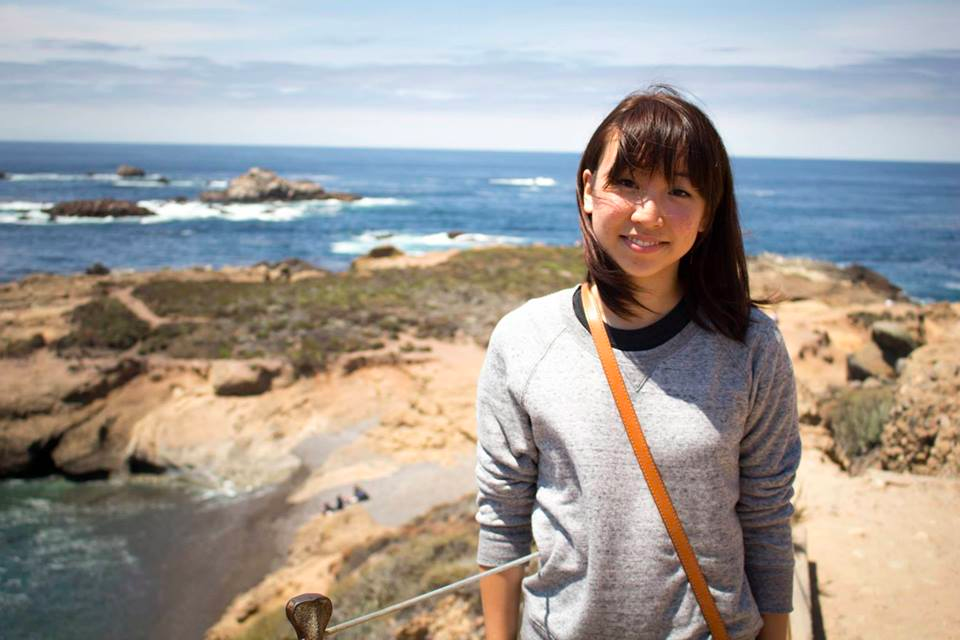 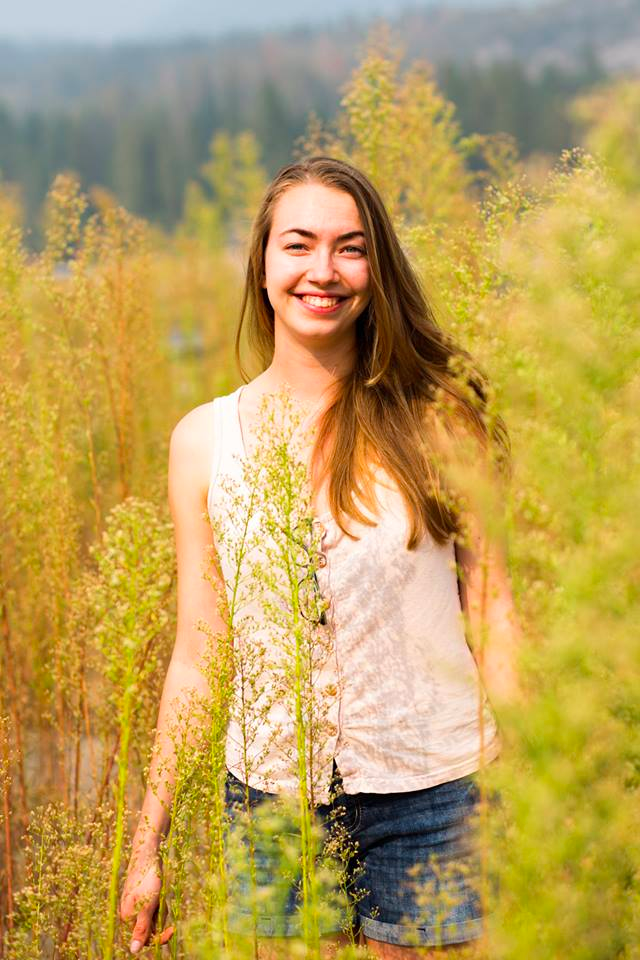 TED 
LI
COURTNEY 
NOH
LOGAN 
SHORT
EMMA TOWNLEY-SMITH
Studio Theme: Creation
Studio Theme: Creation
Problem Domain:
Making Educational Content
Making Lessons
Review
Highlighting Learning
[Speaker Notes: either on student or teacher side]
Original POVs: George and Petra
We met George…

We were amazed to realize that students need more visual forms of learning.

It would be game-changing to help guide George toward a more productive form of ‘practice’.
We met Petra…

We were amazed to realize that creation of new lesson content fundamentally comes down to tweaking existing material.

It would be game-changing to help teachers combine and re-use quality components and connect around creating new educational content.
Our Interviewees: Studying Education
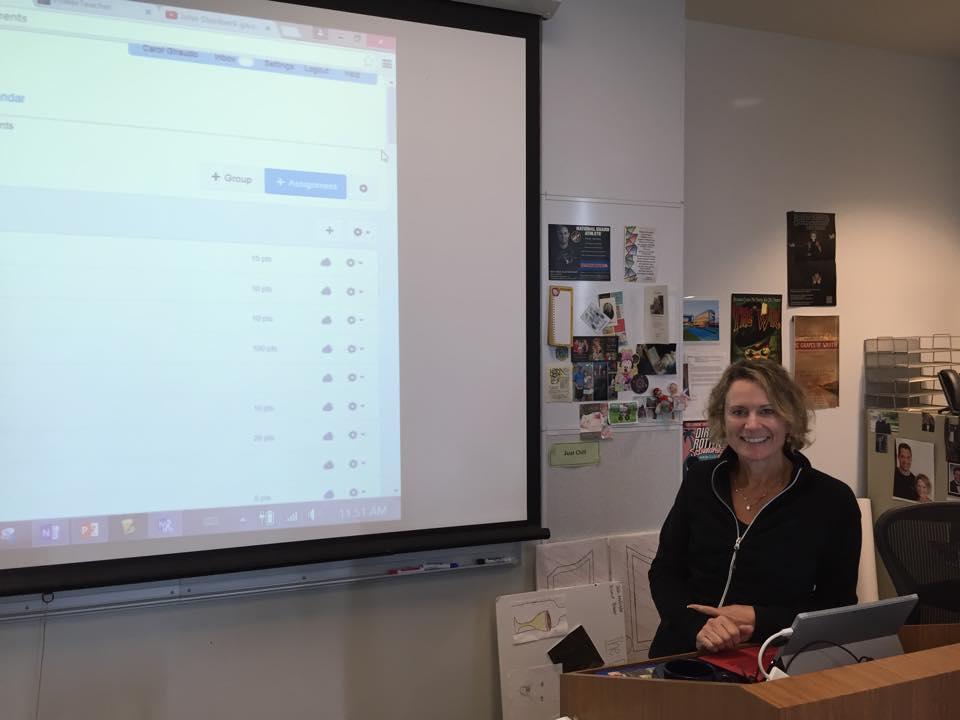 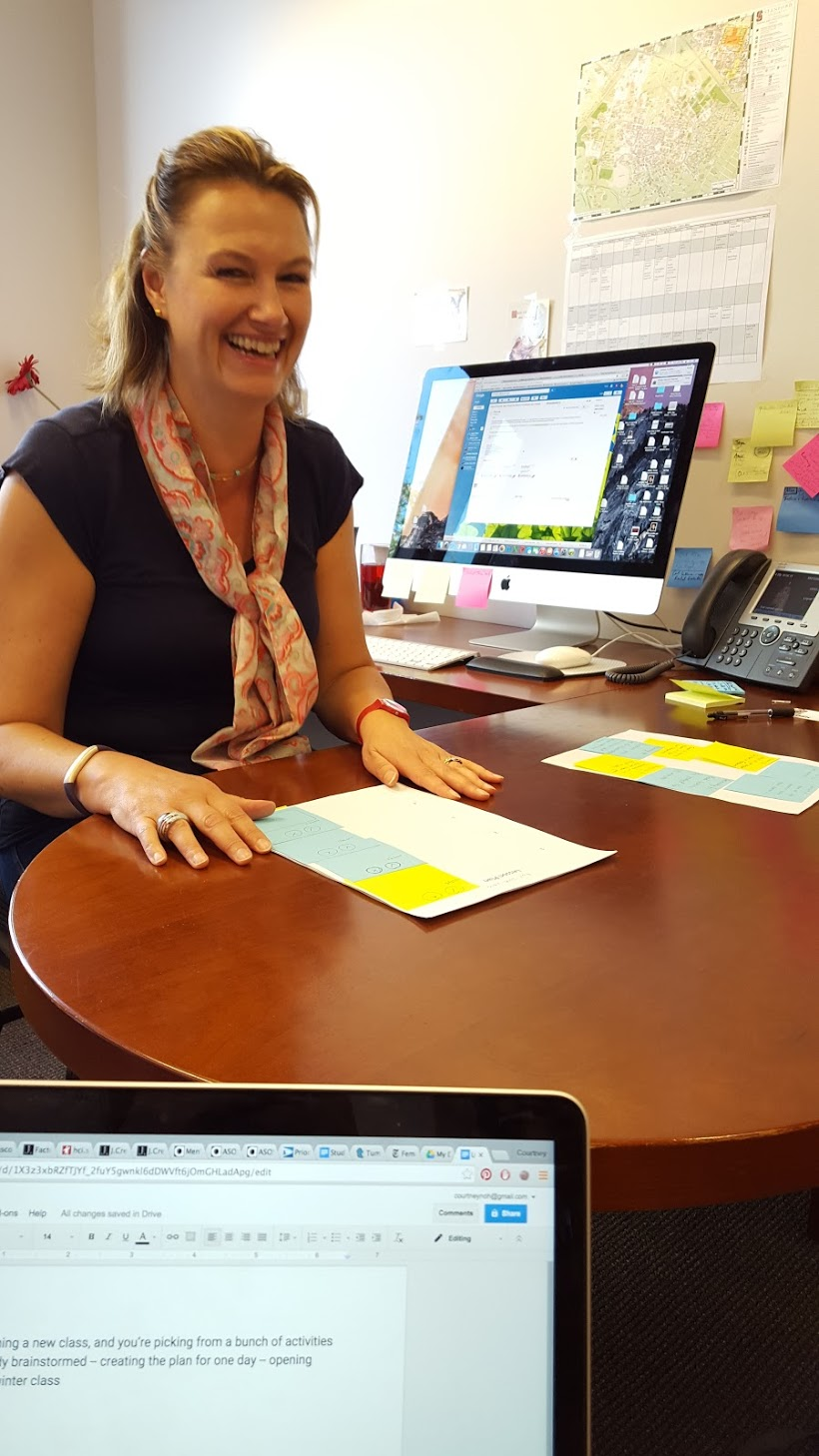 Carol Giraudo
High School English Teacher
Petra Dierkes-Thrun
Lecturer in Comparative Literature
Carol Giraudo
High School English Teacher
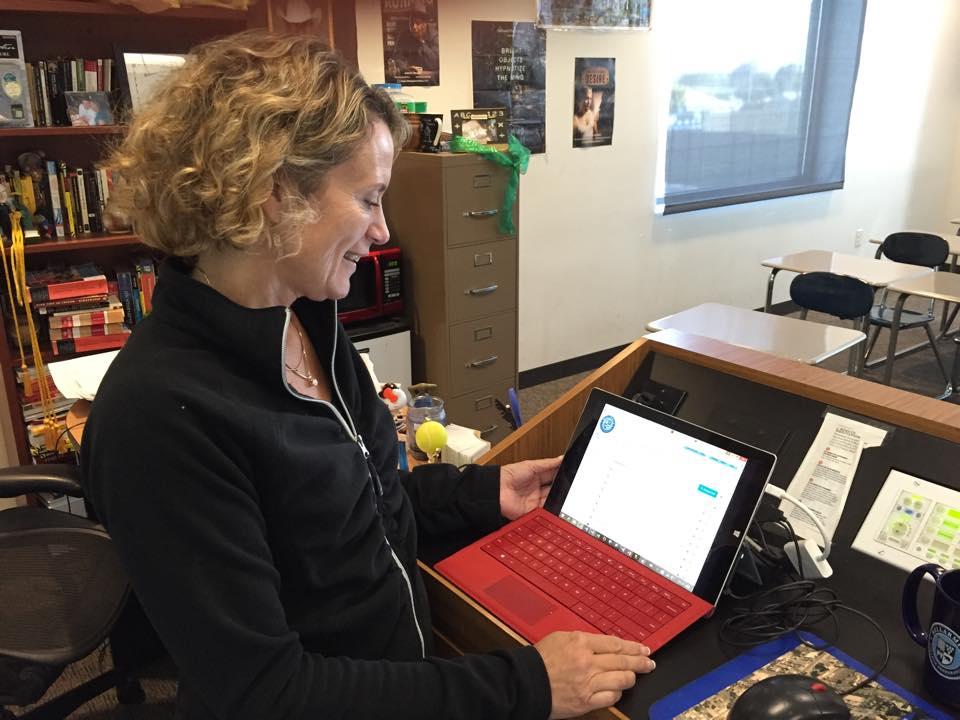 “
We do a “Wiki-Project” every year and the kids love it. They work together on their Google Docs and then design the page
Pic Collage, Canvas, and Google Docs are great, but they’re a bit simple - kind of limiting
Ms. Giraudo shows us her Microsoft Surface that she uses to start each class with
Petra Dierkes-Thrun
Professor of Comparative Literature
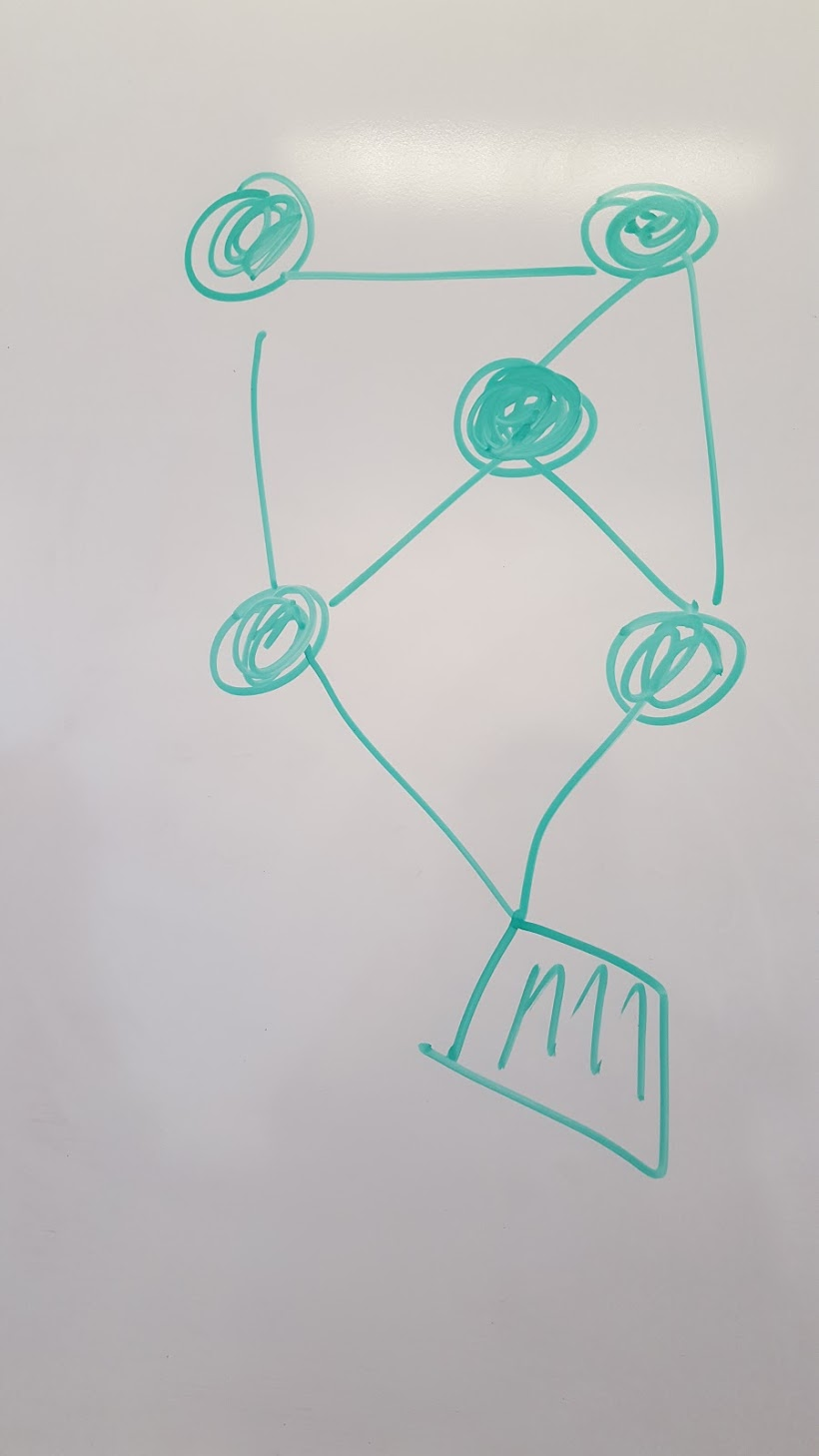 “
Think of [the concepts in a class] as pods...the point of a class is to show how they are connected.


When I make my lessons, I take chunks from old ones and number them...I wish these [lesson plans] were more flexible. They feel static.
Petra draws out her idea of how a class should be structured and taught
Inferences & Conclusions
Students learn and work better in a collaborative environment. Having creative projects also helps them be more enthusiastic about their work.



Making lesson plans involves a lot of work and often involves taking content from previous plans. Lesson plans also feel static.
Revised POVs
1
We met George, Tim, and Luke
We were amazed to realize that though these students love visual methods of learning, they take cues from their teachers on what sorts of study habits they should develop
It would be game-changing to help guide them towards more productive assignments that utilize their love for creation.
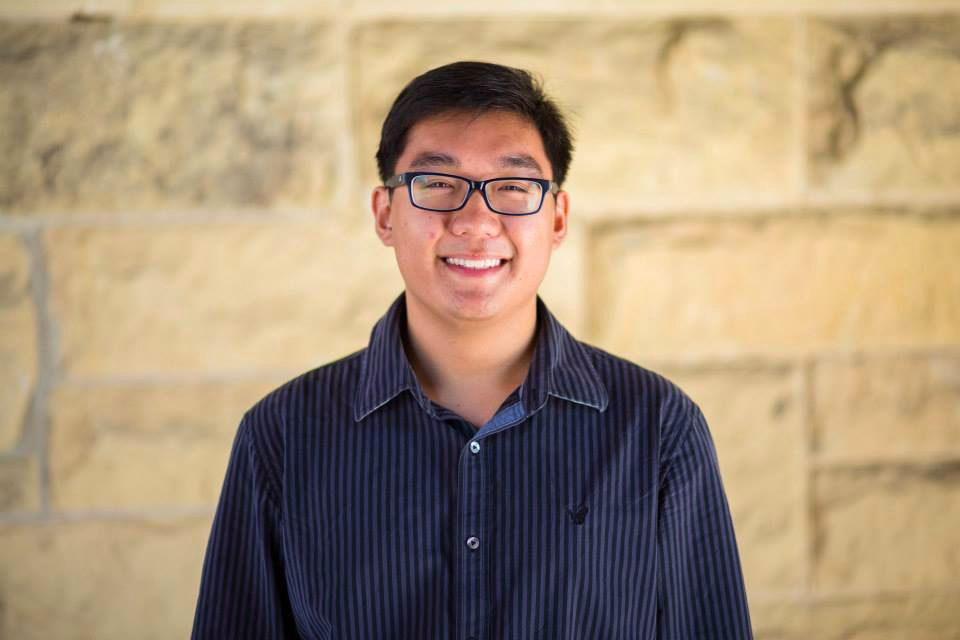 Revised POVs
2
We met Petra
We were amazed to realize that creation of new lesson content comes down to tweaking existing material, often in inflexible forms, such as Word documents.
It would be game-changing to help teachers combine and re-use quality components in more flexible forms
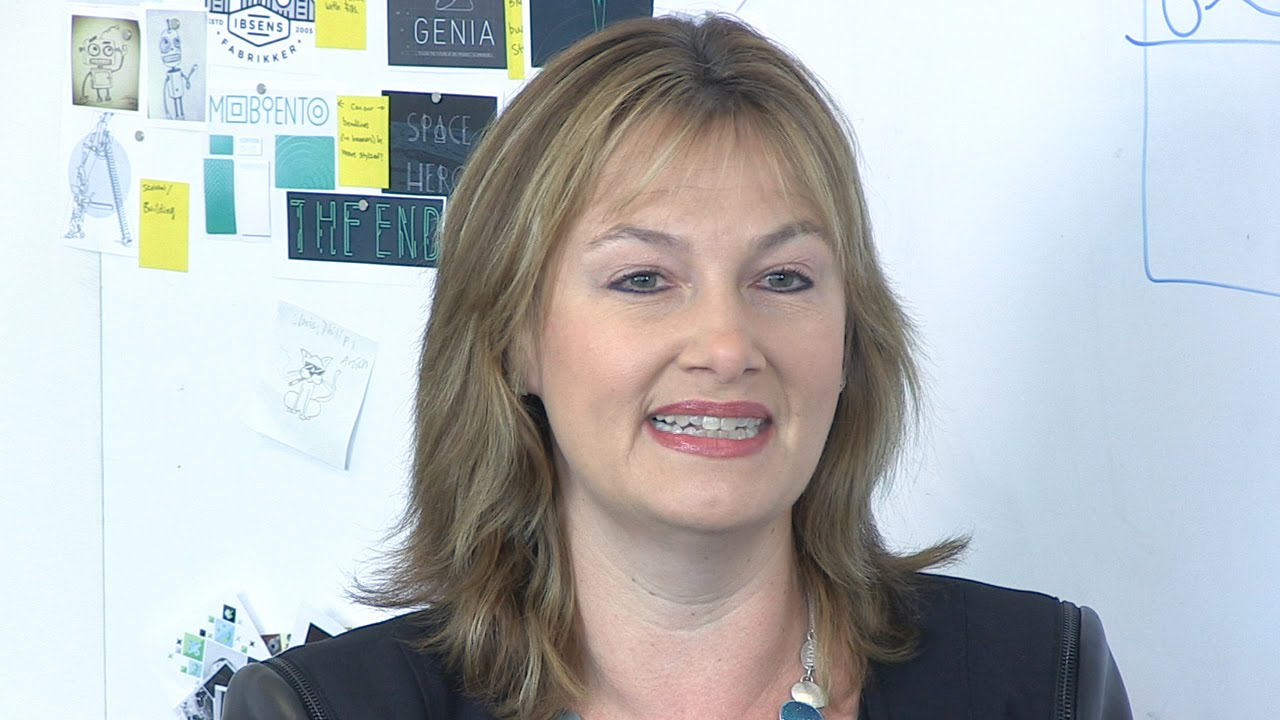 Revised POVs
3
We met Ms. Giraudo
We were amazed to realize how important allowing students to collaborate on assignments were to her classroom style
It would be game-changing to help give teachers more resources to let their students work together creatively
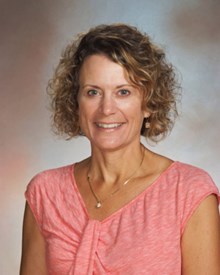 George, Tim, Luke HMW
How might we help George, Tim, and Luke...

 use their own knowledge and conceptual understandings to teach others? 
give feedback to their teachers on what concepts they understand or have trouble with?
find new, easy, and exciting ways of interacting with their notes again to solidify their understanding of concepts?
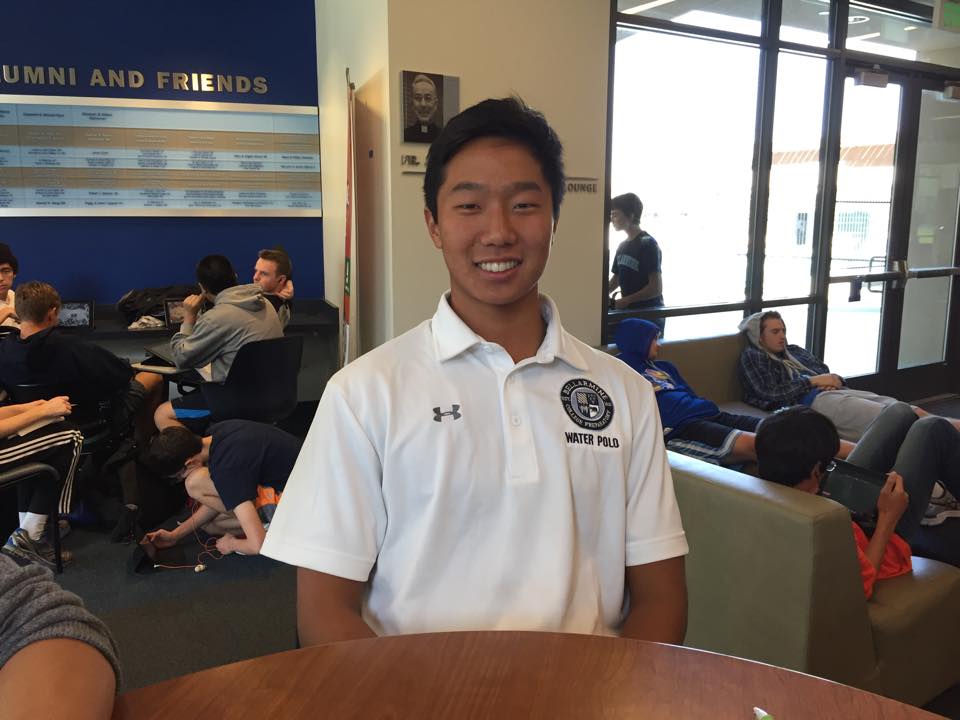 1
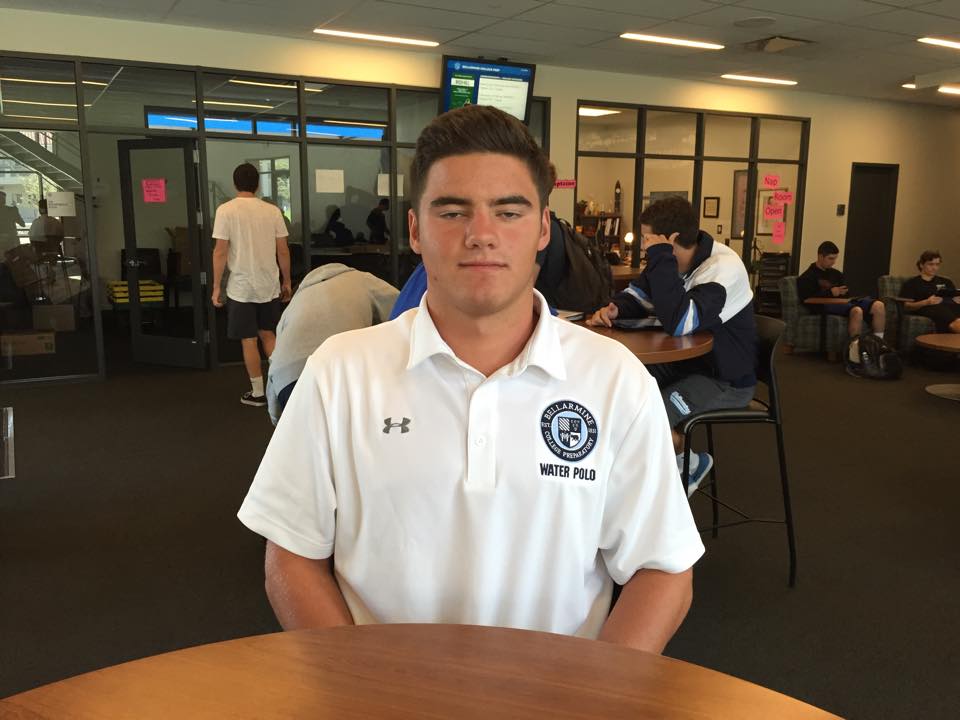 Ms. Giraudo HMW
How might we help Ms. Giraudo…

quickly and easily be able to create (and iterate on) new, interesting high-quality educational materials?
facilitate group work in more creative and visual manners?
encourage free creation and creativity through her assignments?
2
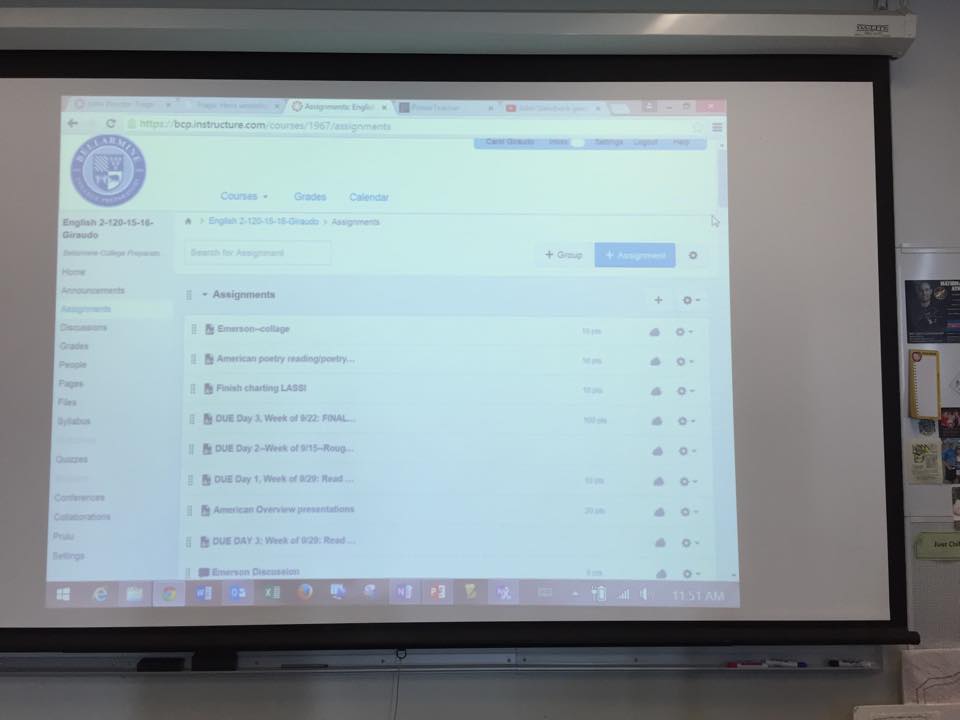 Petra HMW
How might we help Petra...
recognize what her students are interested in, and guide/improve the curriculum toward engaging them?
help students create these connections and roadmaps on their own time?
organize her overflowing amount of content in ways that will allow her to make more connections?
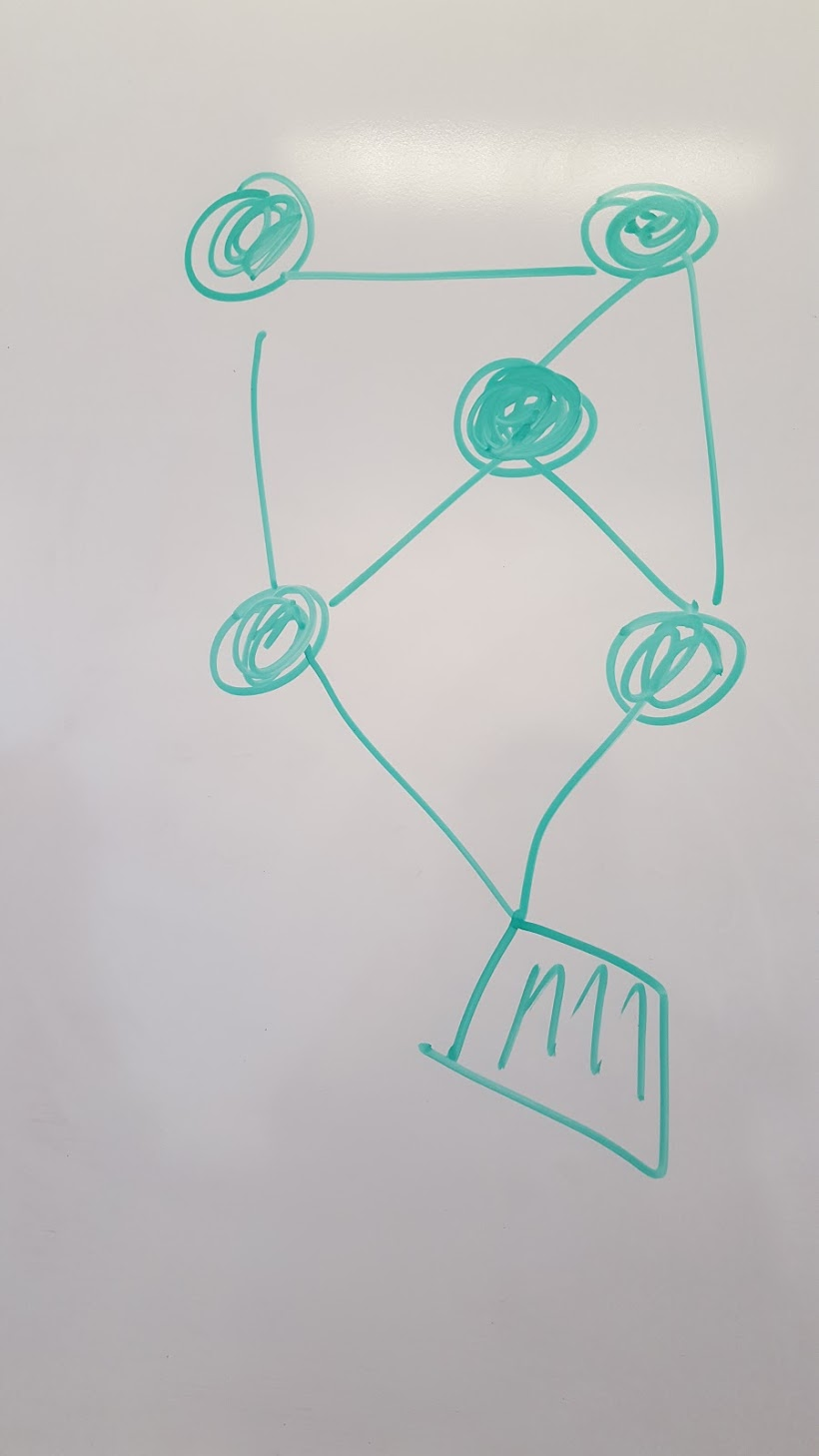 3
Generating Solutions
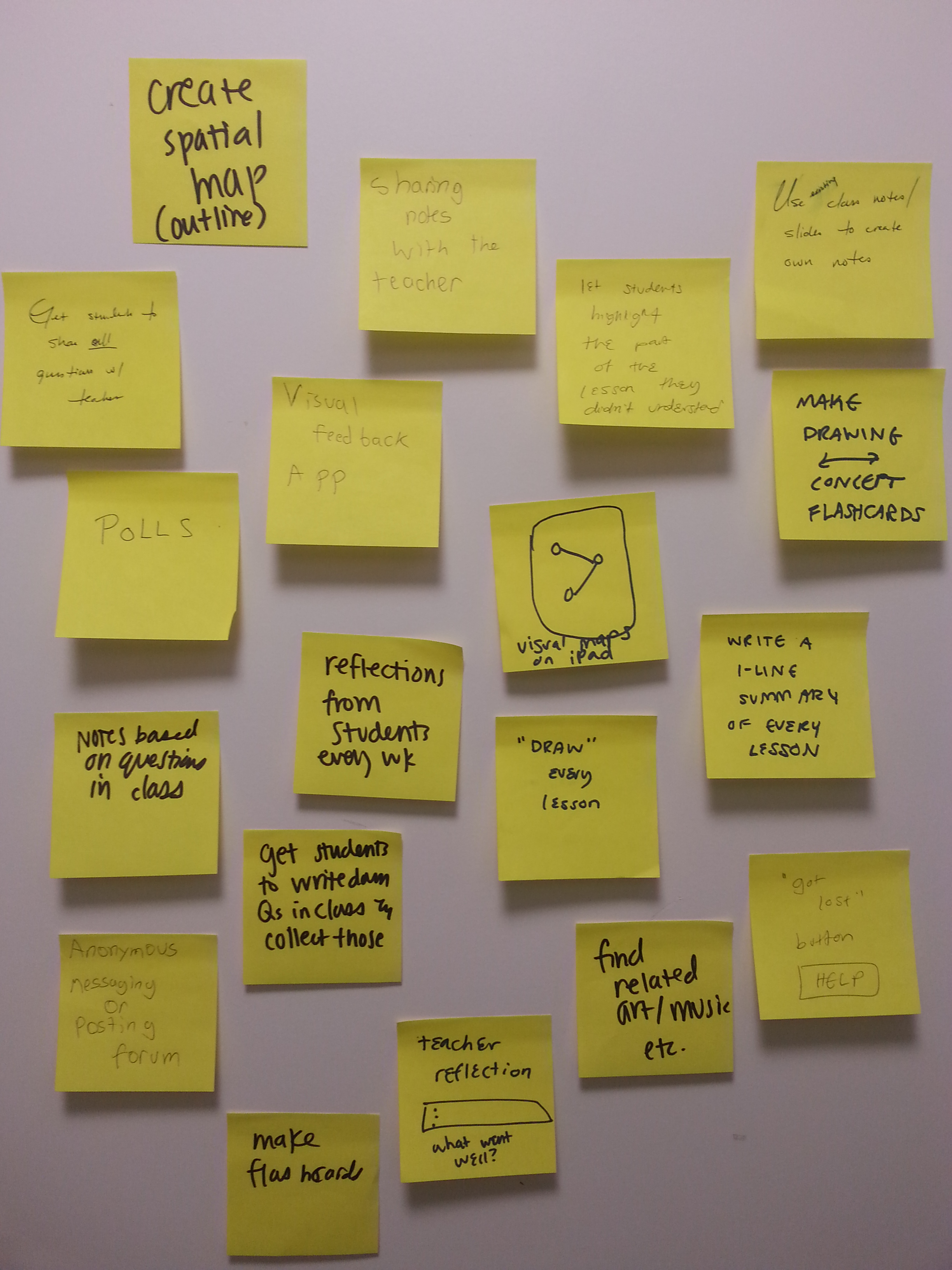 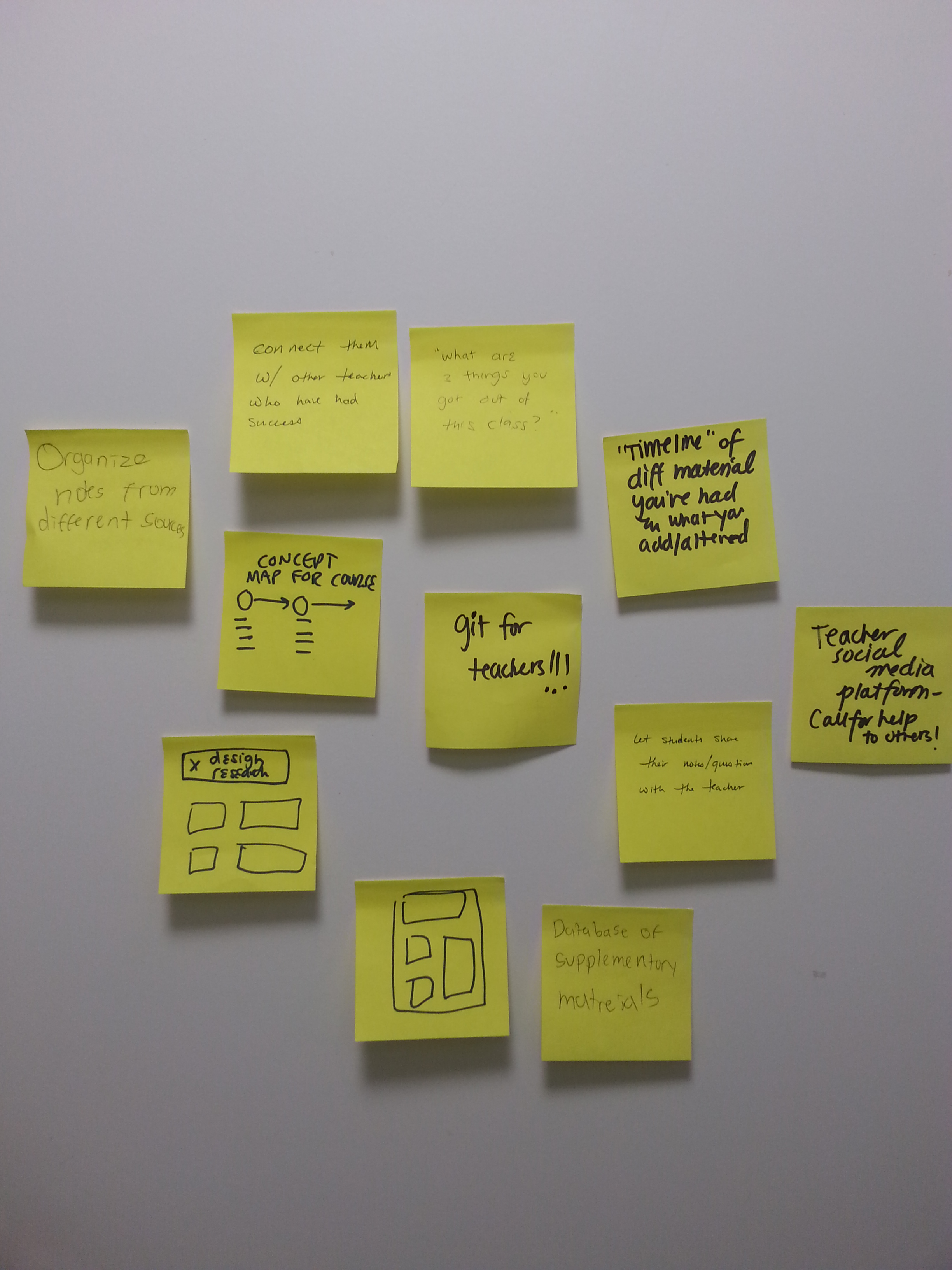 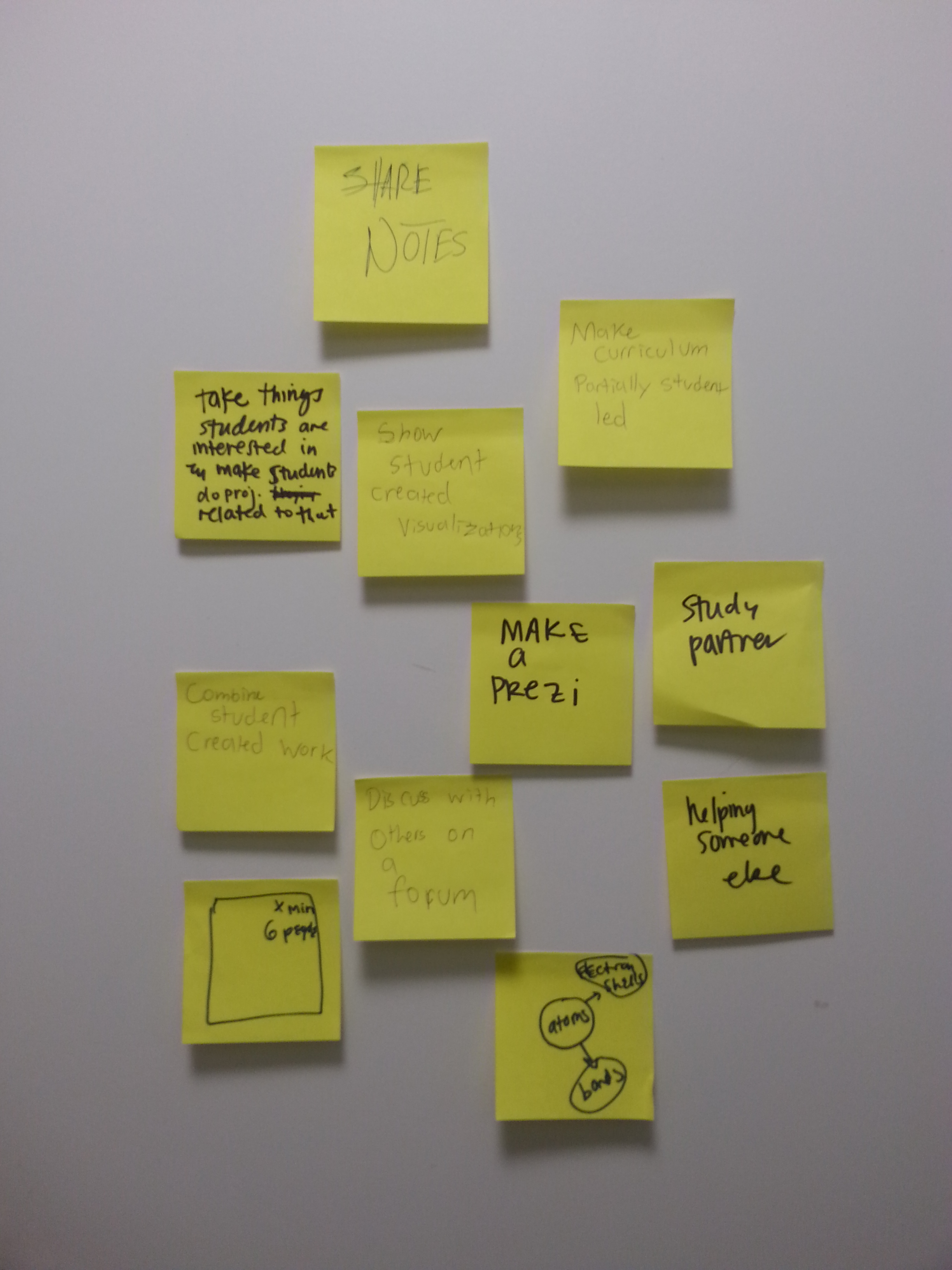 Github for Teachers
Experience Prototype
Scene: first class of a new course
Roles: students/teacher in her class
Artifacts: “lesson plans” with activities/comments (on sticky notes)
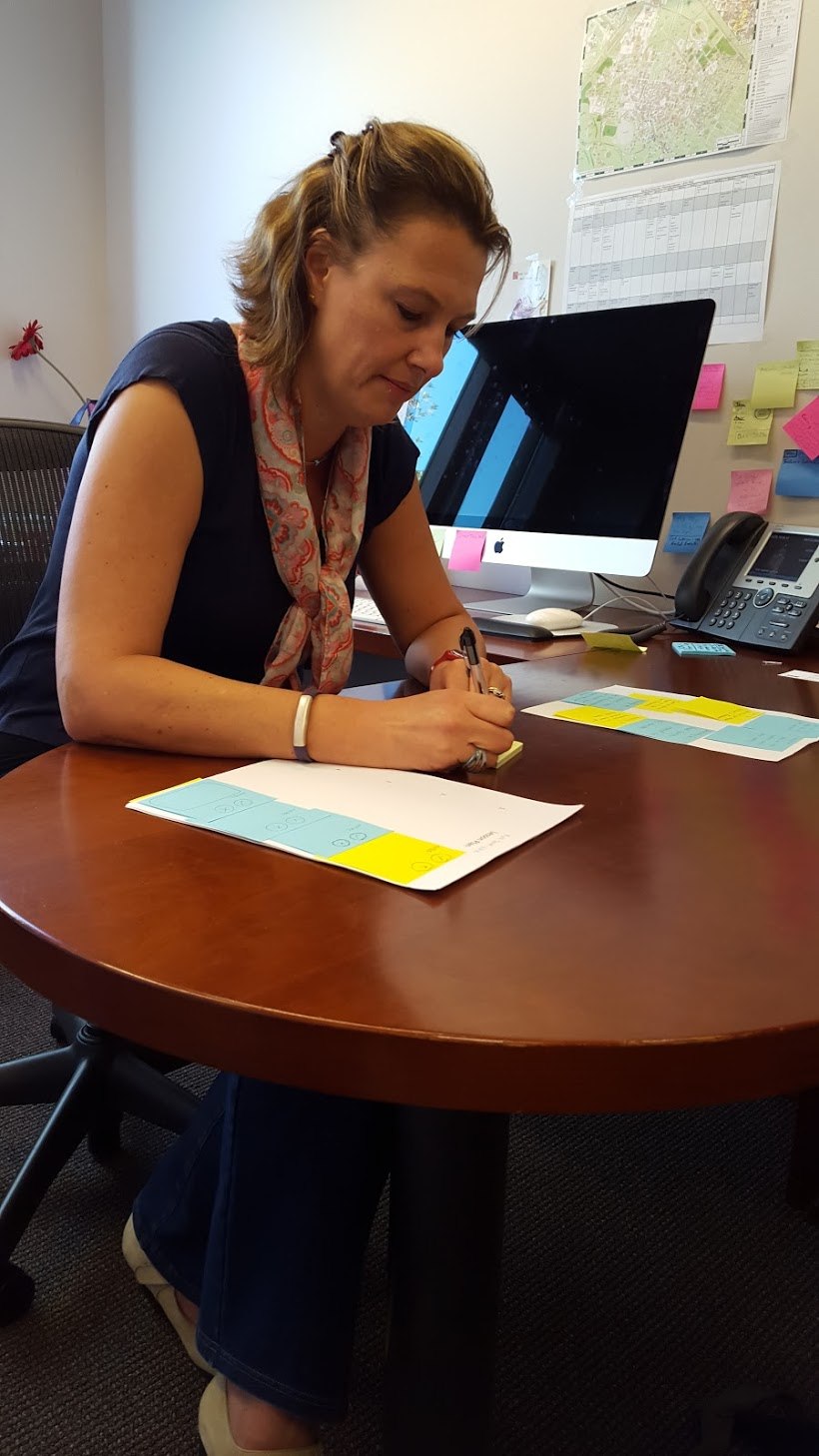 1
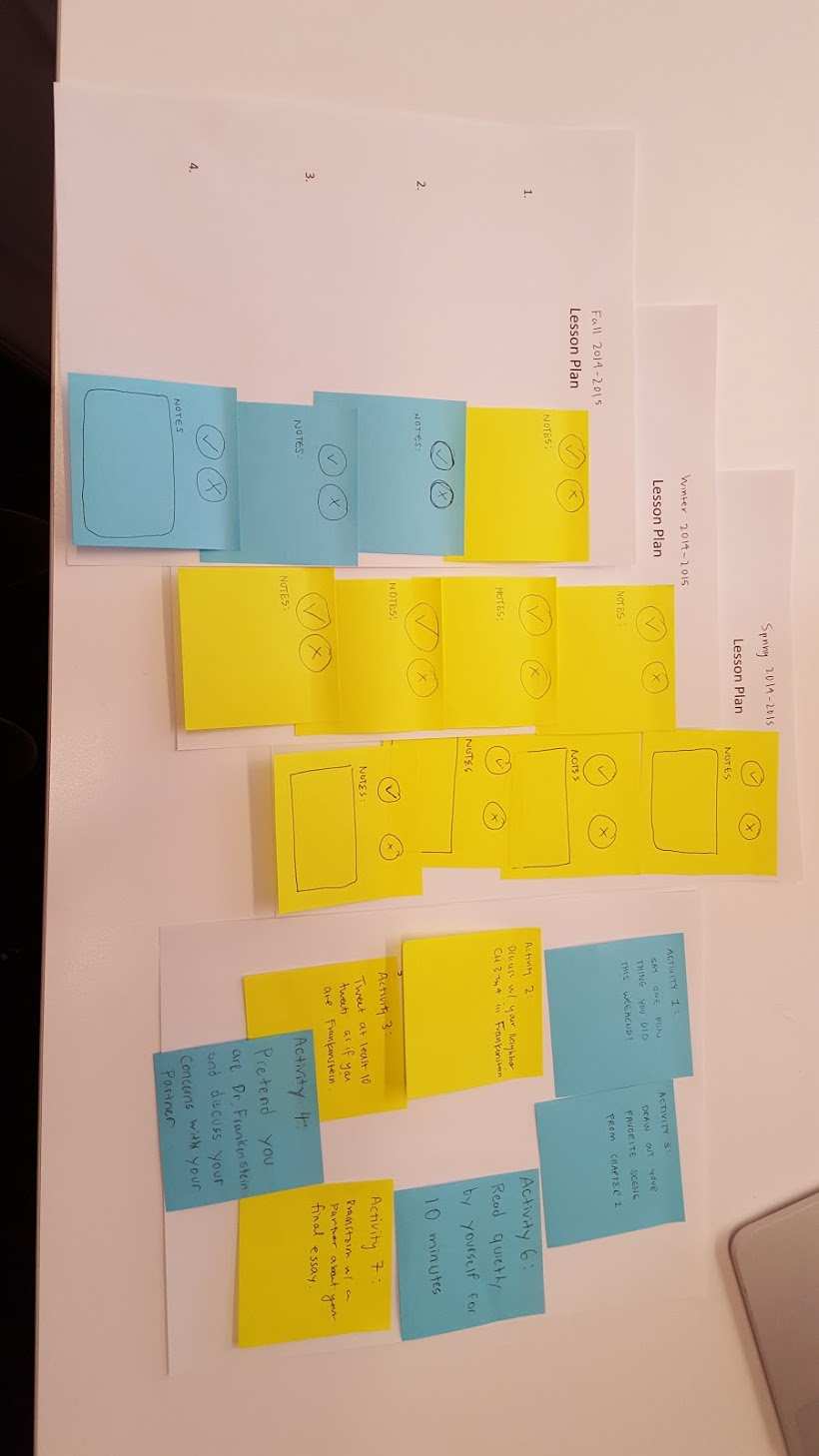 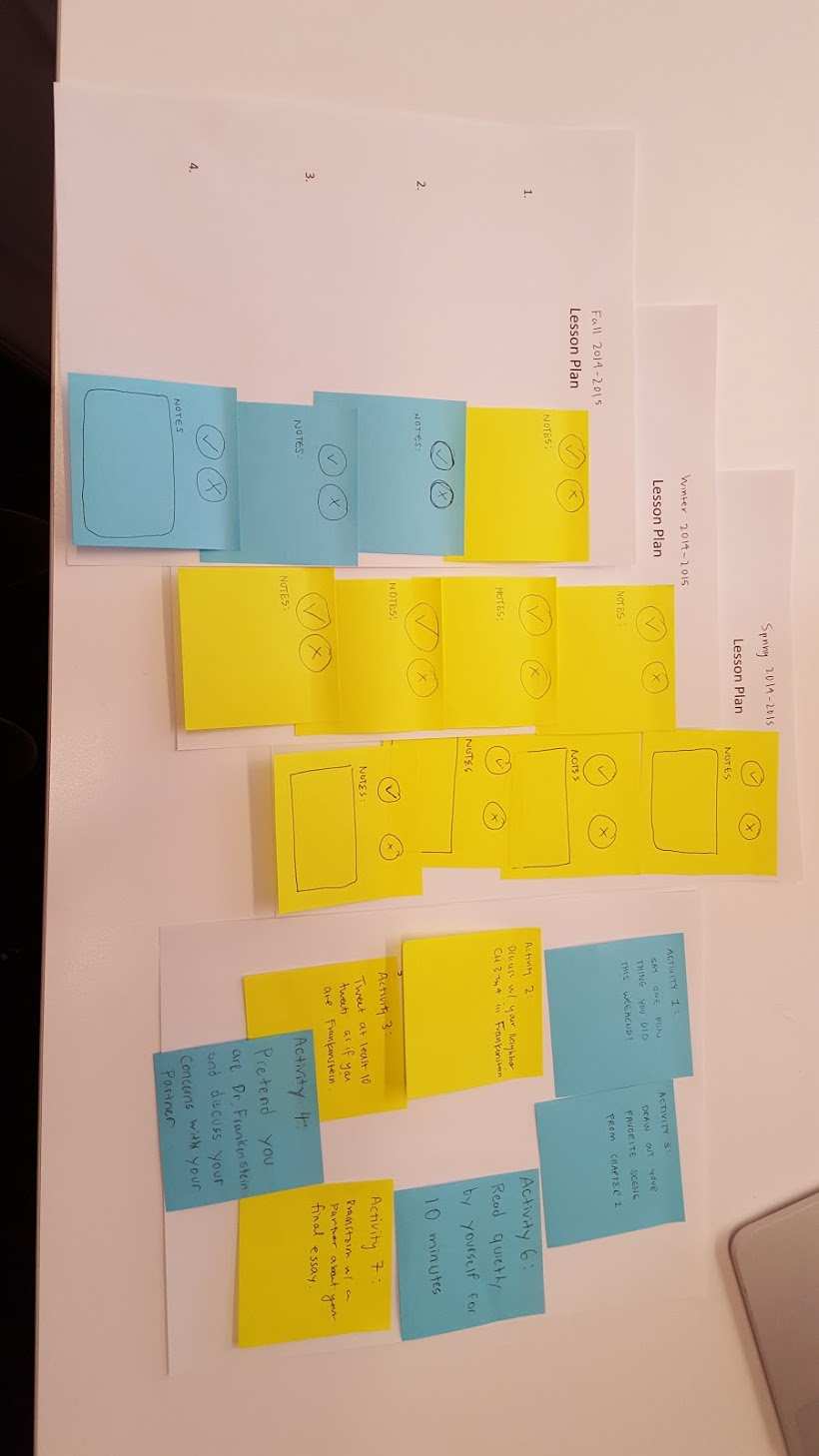 [Speaker Notes: description
method of testing
results (things that worked, things that didn’t, surprises, new learnings)
was assumption valid? why/why not? any new assumptions emerge?]
Github for Teachers
Experience Prototype
1
👍	: Lesson plans felt more dynamic – easy to update 
 👎	: Not enough time to take notes while teaching
  ❗	: Classes broken down as “pods” of knowledge that 	  teachers then connect
 📖	: A ton of detail and time goes into planning each 	  lesson
[Speaker Notes: description
method of testing
results (things that worked, things that didn’t, surprises, new learnings)
was assumption valid? why/why not? any new assumptions emerge?]
Github for Teachers
Experience Prototype
Assumptions:

Teachers would like a way to more quickly make flexible lesson plans that they can go back to
1
✔
[Speaker Notes: description
method of testing
results (things that worked, things that didn’t, surprises, new learnings)
was assumption valid? why/why not? any new assumptions emerge?]
Github for Teachers
Experience Prototype
Assumptions:

Teachers would like a way to more quickly make flexible lesson plans that they can go back to
1
✔
Teachers would like to be able to take quick notes on their lesson plans in class
❌
[Speaker Notes: description
method of testing
results (things that worked, things that didn’t, surprises, new learnings)
was assumption valid? why/why not? any new assumptions emerge?]
Atom Model
Experience Prototype
Scene: creating map for The Crucible
Roles: students in an English class
Artifacts: Post-It notes that represent ideas and a table to map on
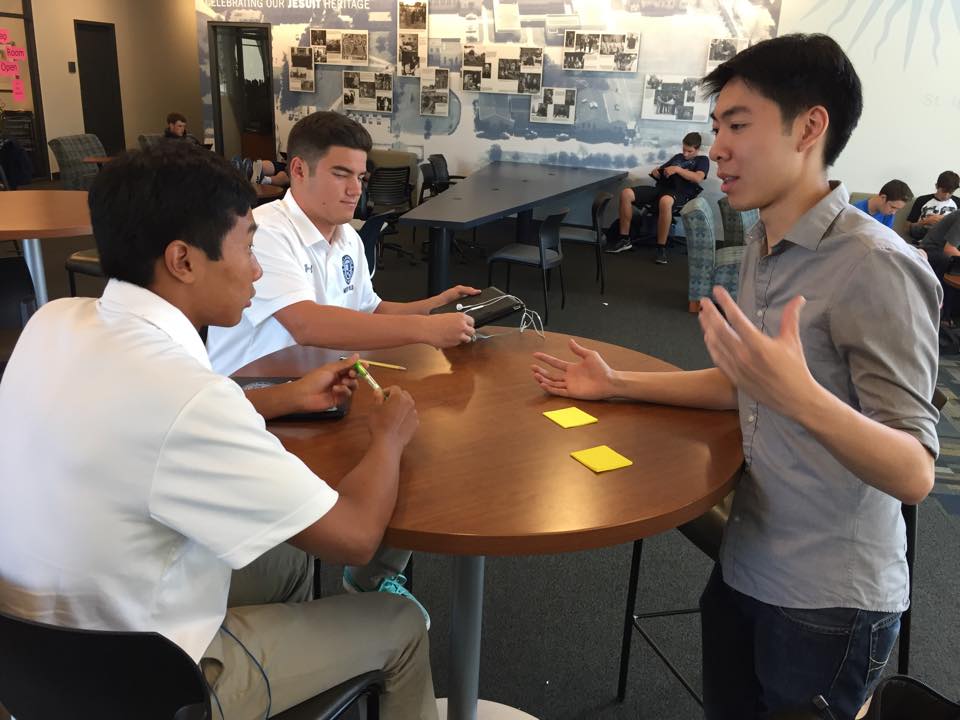 2
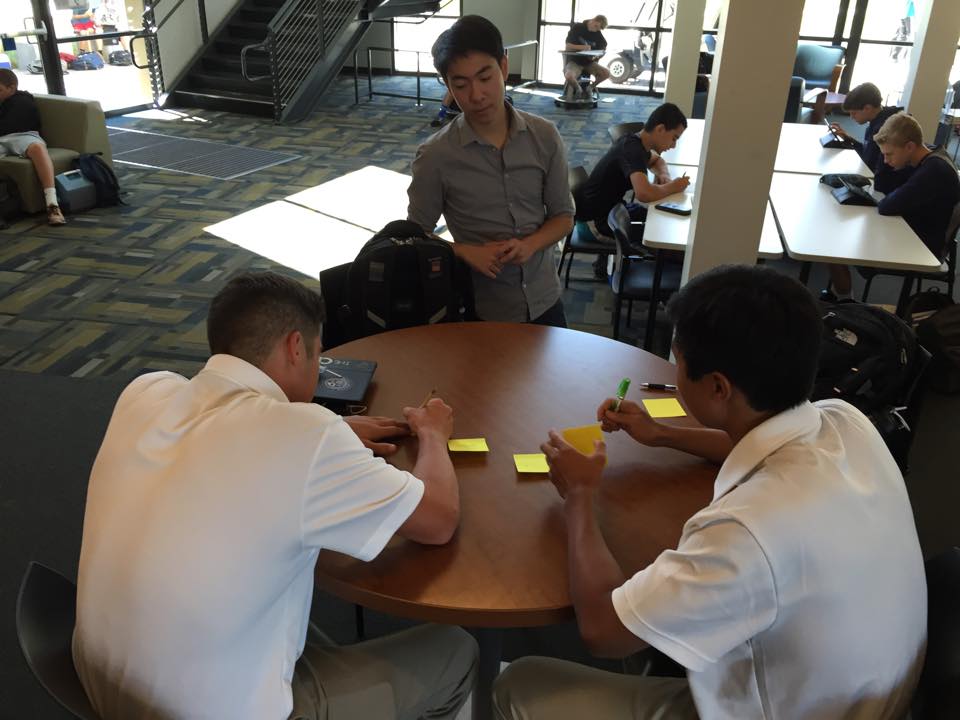 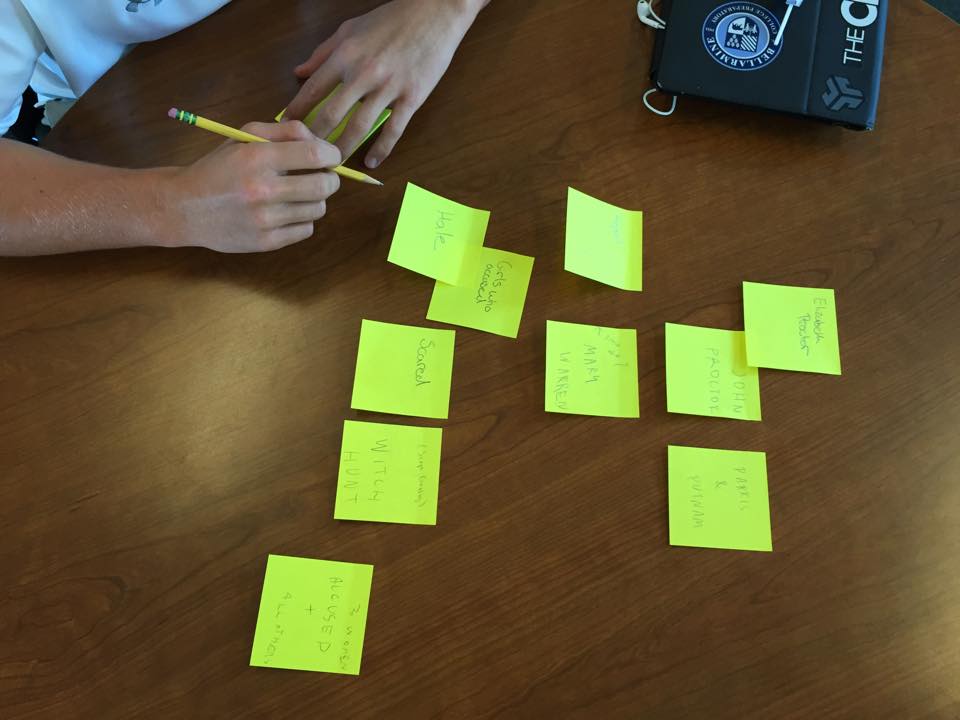 [Speaker Notes: description
method of testing
results (things that worked, things that didn’t, surprises, new learnings)
was assumption valid? why/why not? any new assumptions emerge?]
Atom Model
Experience Prototype
2
👍	: Students were very enthusiastic and felt like it gave 	  them a broader understanding
 👎	: Lack of customization and aesthetics
  ❗	: Proposed the idea of making it online
 📖	: Students enjoy working with each other – they 	  talked about every step in constructing the map
[Speaker Notes: description
method of testing
results (things that worked, things that didn’t, surprises, new learnings)
was assumption valid? why/why not? any new assumptions emerge?]
Atom Model
Experience Prototype
Assumptions:

Students enjoy working in a collaborative environment.
2
✔
[Speaker Notes: description
method of testing
results (things that worked, things that didn’t, surprises, new learnings)
was assumption valid? why/why not? any new assumptions emerge?]
Atom Model
Experience Prototype
Assumptions:

Students enjoy working in a collaborative environment.
2
✔
Putting your knowledge into a spatial context helps with understanding
✔
[Speaker Notes: description
method of testing
results (things that worked, things that didn’t, surprises, new learnings)
was assumption valid? why/why not? any new assumptions emerge?]
Short Educational Videos
Experience Prototype
Scene: making a storyboard for something they just learned
Roles: students/teacher in a class
Artifacts: article to read and paper to storyboard on
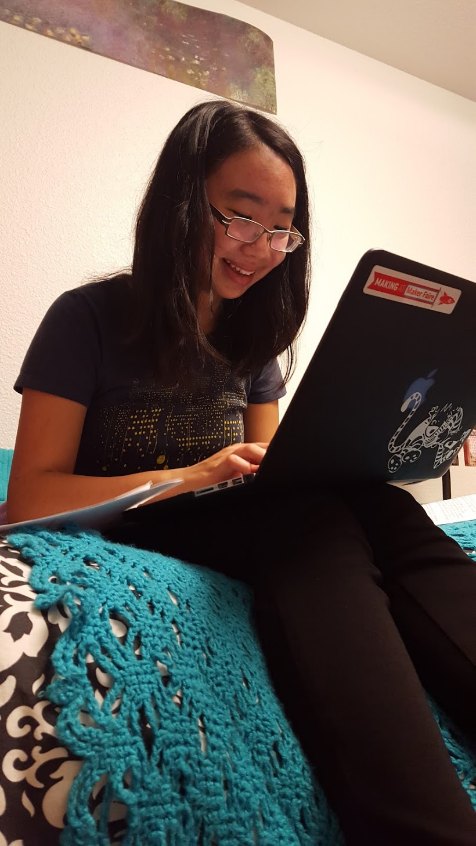 3
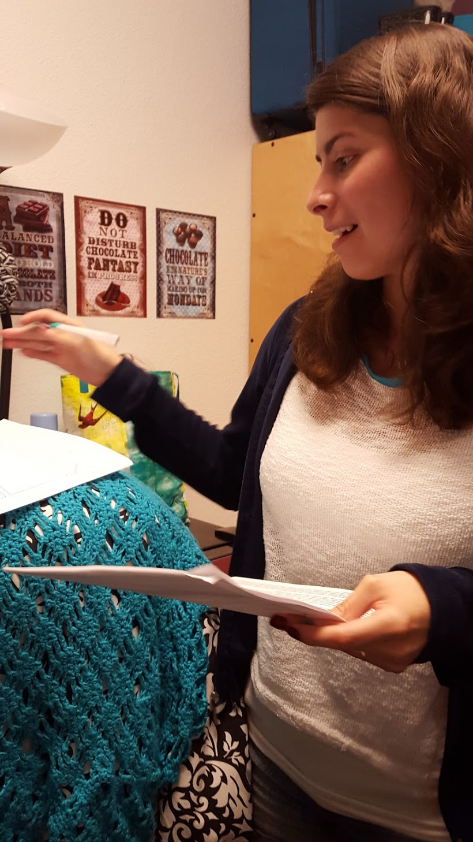 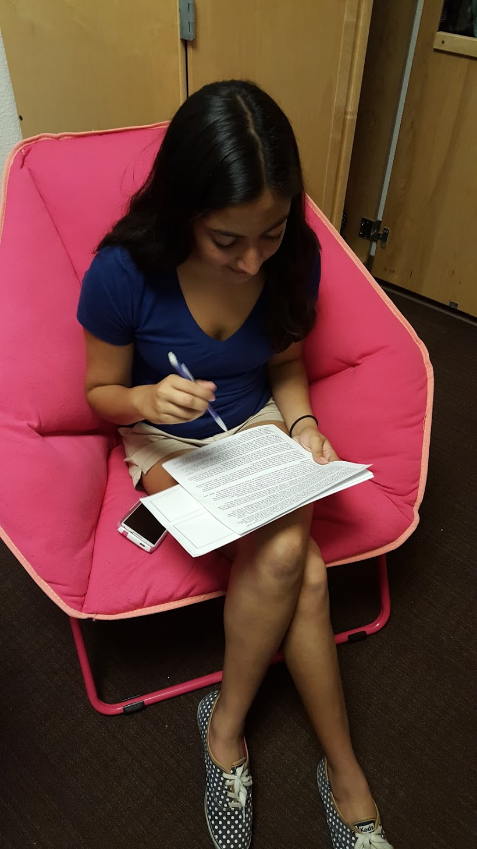 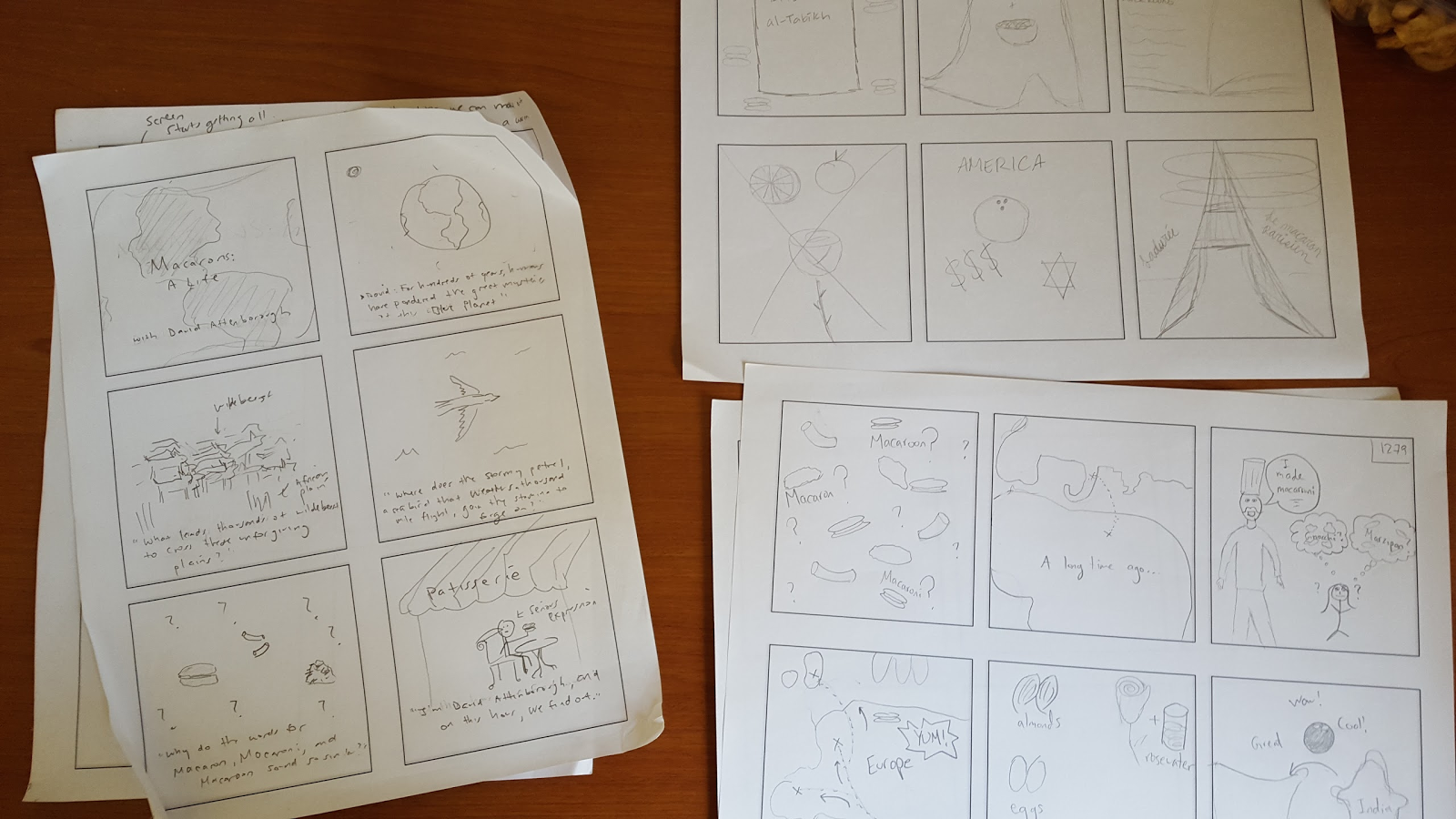 [Speaker Notes: description
method of testing
results (things that worked, things that didn’t, surprises, new learnings)
was assumption valid? why/why not? any new assumptions emerge?]
Short Educational Videos
Experience Prototype
3
👍	: Students said they had to think deeply about the 	  material – fun as well!
 👎	: Challenging and time intensive for some
  ❗	: Everyone had different ideas
 📖	: Students are very different in what they enjoy doing, 	  can do well, and how they approach their work
[Speaker Notes: description
method of testing
results (things that worked, things that didn’t, surprises, new learnings)
was assumption valid? why/why not? any new assumptions emerge?]
Short Educational Videos
Experience Prototype
Assumptions:

Making videos can be a fun way to synthesize your learning
3
✔
[Speaker Notes: description
method of testing
results (things that worked, things that didn’t, surprises, new learnings)
was assumption valid? why/why not? any new assumptions emerge?]
Short Educational Videos
Experience Prototype
Assumptions:

Making videos can be a fun way to synthesize your learning
3
✔
We can make an app that makes creating videos simple enough for most people to do
❓
[Speaker Notes: description
method of testing
results (things that worked, things that didn’t, surprises, new learnings)
was assumption valid? why/why not? any new assumptions emerge?]
In summary...
We learned a lot about the creation process for students and teachers through observation

Many of our conversations revolved around two main ideas:
Making learning engaging and collaborative
Connecting different ideas in a map

Of our three prototypes, we are looking to pursue the Atom Model prototype